One Box Gunnery Trainer
Group 10
Anthony Muller
Gerald Tyberghein
Joshua Wood
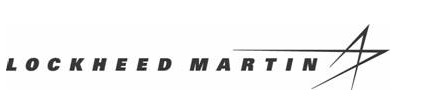 Overview

The Advanced Gunnery Trainer System
Problem Statement
Product Specifications
The Case
Single Lid
Dual Lid
Concepts
Current Setup in Single Lid Case
Tabletop Case
Hybrid Case 
Box on Floor
Future Plans
The Advanced Gunnery Trainer System (AGTS)
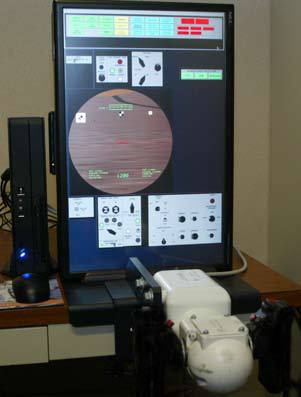 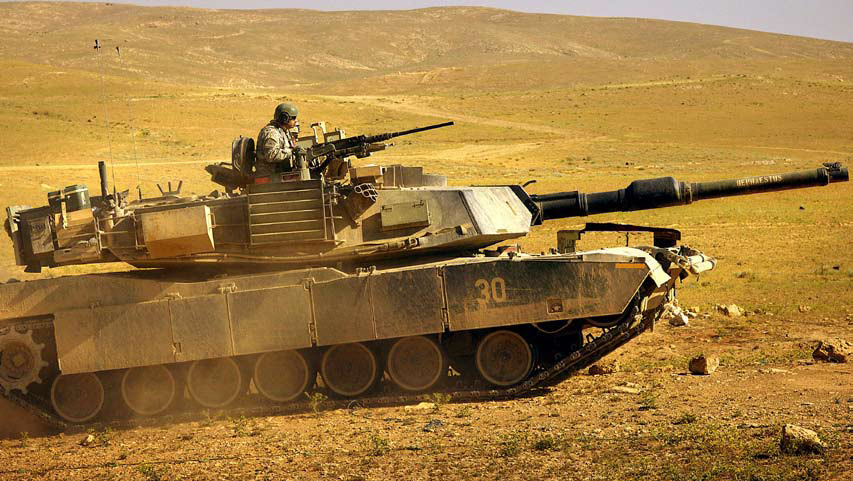 Figure 1: M1A1 Abrams
Source: The Advanced Gunnery Trainer System (AGTS) Tabletop               	Trainer (www.lockheedmartin.com)
Figure 2: Lockheed Martin      	      AGTS 
       Source(www.lockheedmartin.com)
The Advanced Gunnery Trainer System (AGTS)


Compact, cost efficient tabletop system 

Used to sustain precision gunnery skills at all levels

Provides training procedures, basic skills, and drills

Can be linked together with other AGTSs
Problem Statement
Current system consists of several components packed into a case, which must be taken out and assembled.  The mounting is not tactically correct.
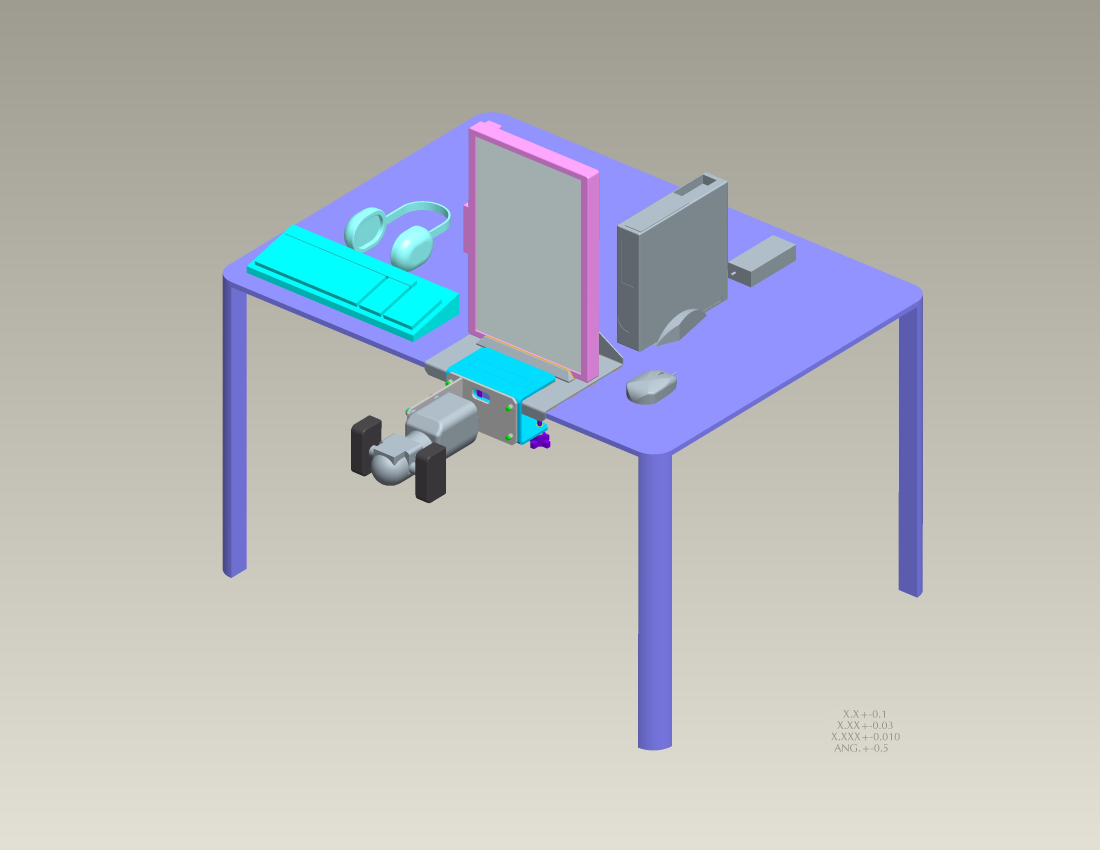 Takes time to assemble

Takes up table room

Table height not always same
Figure 3: Current TAGTS   Source(Payne, Jeff)
Main Product Specifications


Weighs less than 100 lbs

Sights and gunner handle mounted in correct tactical position

Equipment must be safe when being transported

Packing does not interfere with components’ cooling

System must be stable

System must be durable

Easy to set up
The Case
Designed by Pelican-Hardigg

Thoroughly tested and proven durable. G-rated.

Various models allowing for specific fragility protection
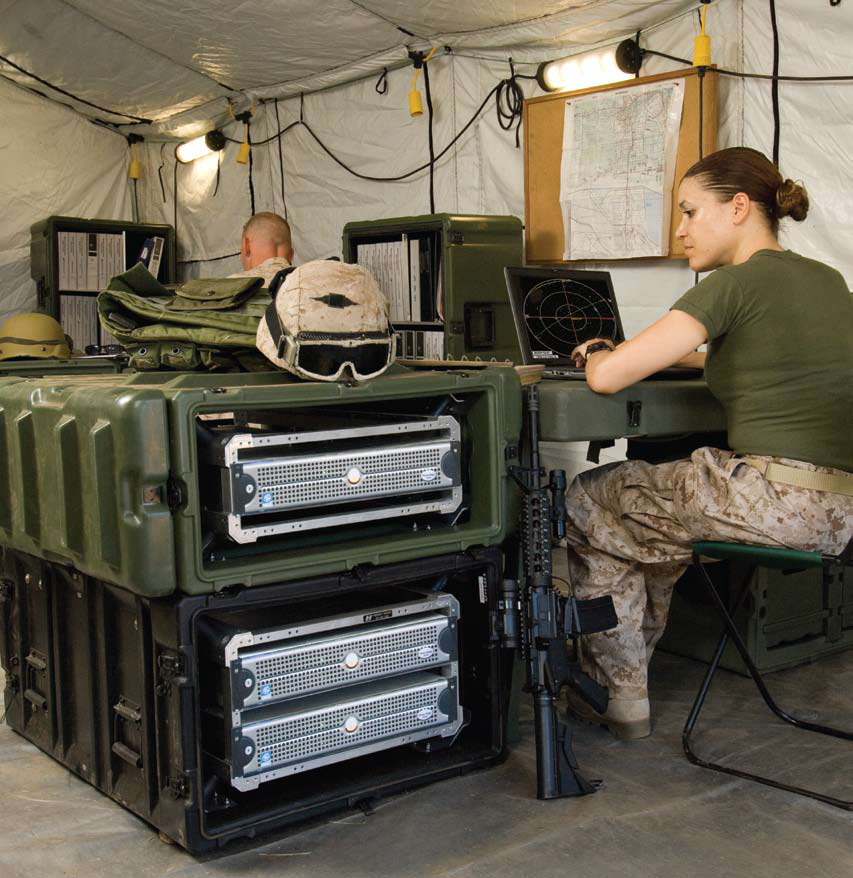 Figure 4: Pelican-Hardigg case in military use
                Source: Pelican-Hardigg Case (www.pelican.com)
Single Lid Case
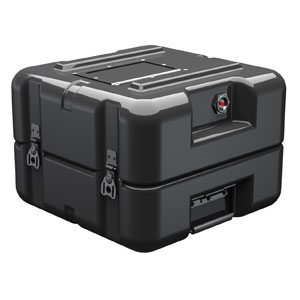 Good for ‘box on floor’ design

Lacks internal rack mount
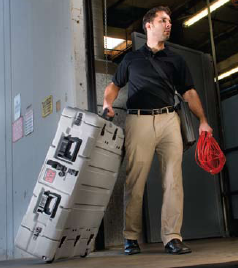 Figure 5: Single Lid Case
Source: (www.pelican.com)
Most models come with wheels for easy transport
Figure 6: Wheel transport
Source: (www.pelican.com)
Dual Lid Case
Built in internal rack mount (Mac Rack)

Mounted shock prevents vibration and impact

Increased airflow with two open lids
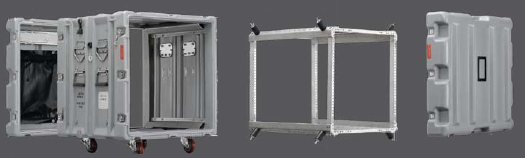 Figure 7: Dual lid case opened to show rack                     Source: (www.pelican.com)
Concept 1: Current Setup in Single Lid Case
Very simple implementation

Allows monitor to be upright

Rigid joints allow rugged use

Small and compact
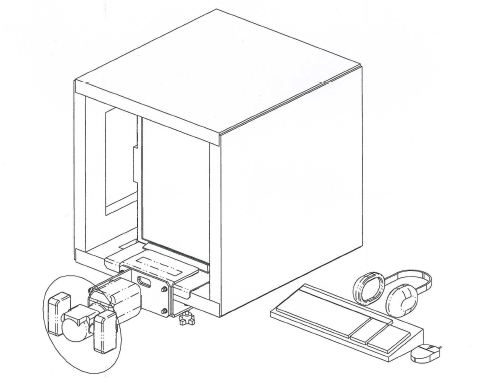 Figure 8: Concept 1  
Source: (Payne, Jeff)
Concept 1: Current Setup in Single Lid Case
Pros

Easy to assemble
Stable and durable
Upright monitor
Gunner handle does not add tipping weight
Cons

Gunner must be manually setup
Some components not mounted in box
No rack mount
Concept 2: TableTop Case
Easily setup

Largely self contained

Computer securely mounted

Very compact
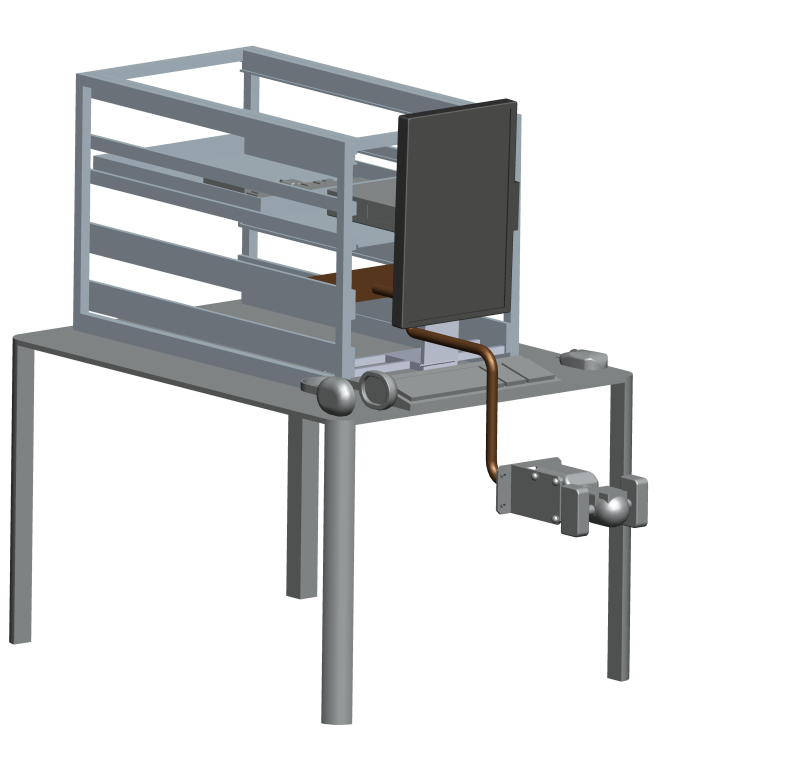 Figure 9: Concept 2 Deployed
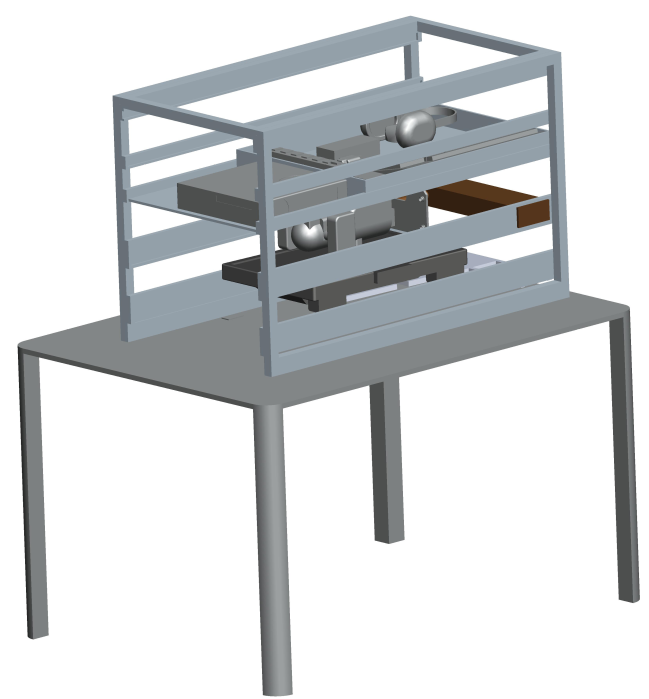 Figure 10: Concept 3 Retracted
Concept 2: TableTop Case
Pros

Faster setup

More portable

Very Stable

Rack mount
Cons

Heavy due to double lid

Table required

Not a great improvement
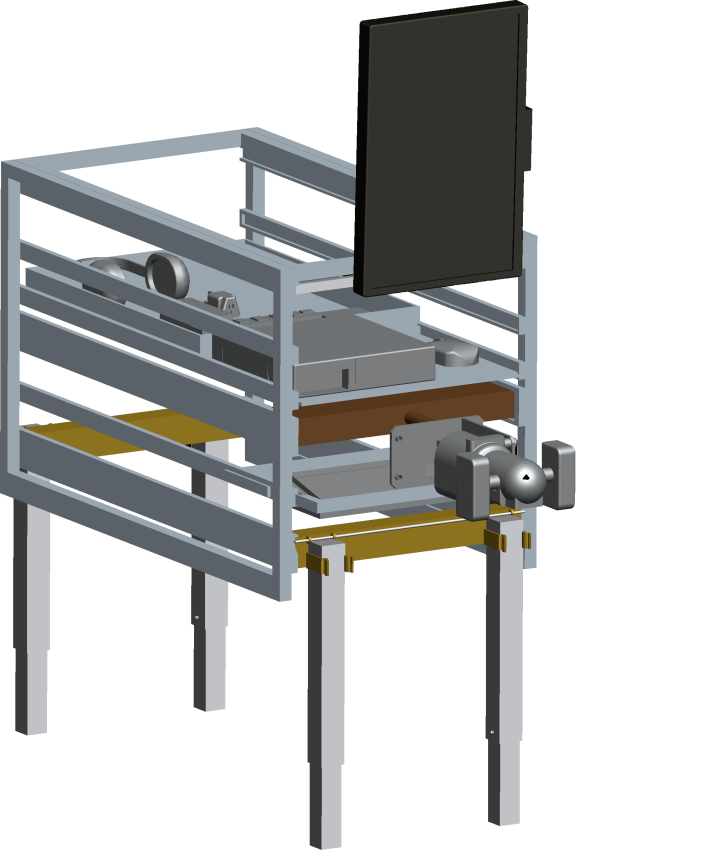 Concept 3: Hybrid Case
Extendable Legs

Handle on slide rail

Quick setup

Handle mounted on
      slide rail
Figure 11: Concept 3 Deployed
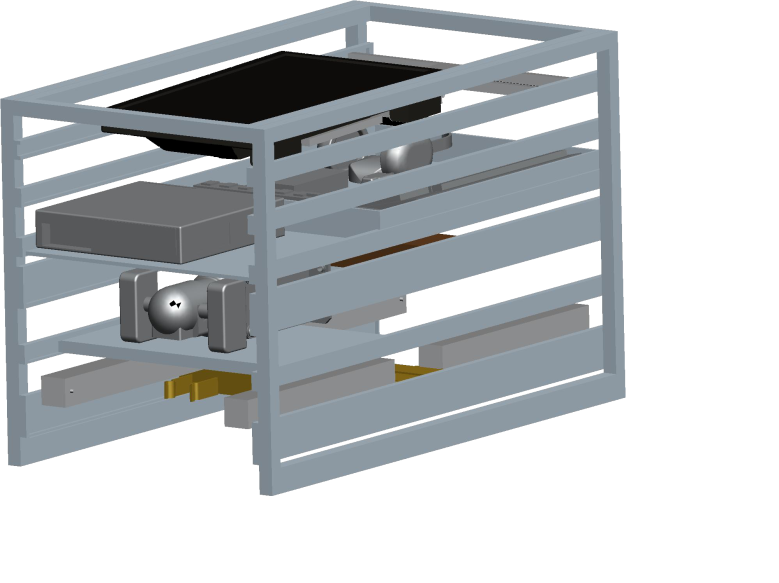 Figure 12: Concept 3 Retracted
Concept 3: Hybrid Case
Pros

Highly compact

Extremely portable

No table required
Cons

Heavy due to double lid

More easily tipped over

Less durable
Concept 4: Box on Floor
Single lid case sits on floor

Monitor and gunner handle come out and up to correct tactical height 

Allows use in any environment without a table
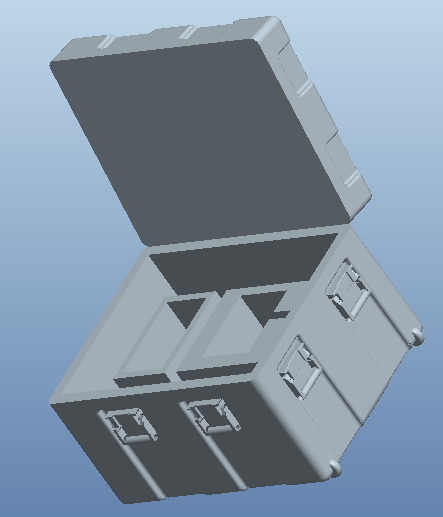 Figure 13: Single Lid Model
Concept 4: Box on Floor
Pros

No table needed

Sturdy, since it rests on floor
Cons

No shock rated rack mount

Could be awkward with leg room
Selection Matrix
Future Plans
Trip to Lockheed Martin Orlando (10/17/10)

Attend Interservice/Industry Training, Simulation, and Education Conference (11/29/10-12/02/10)

Implement components into case and mount system for testing and analysis
References
Lockheed Martin. The Advanced Gunnery Trainer System (AGTS) Tabletop Trainer. Lockheed Martin.   Www.lockheedmartin.com. Web. 10 Oct. 2010.
 
Pelican. Pelican Hardigg Cases. Pelican, 2010. Www.pelican.com. Web.
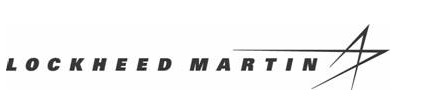 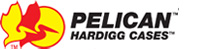